1 2 3 4 5 6
Интерактивный плакат«Интерактивная математика в образовательных учреждениях XXI века»
Интерактивный плакат составили
Поддубная Елена Савельевна
 МБОУ «Еремовская основная
общеобразовательная школа»,
 учитель математики.
23.03.2022
1 2 3 4 5 6
Решение задач по теме : «Конус»
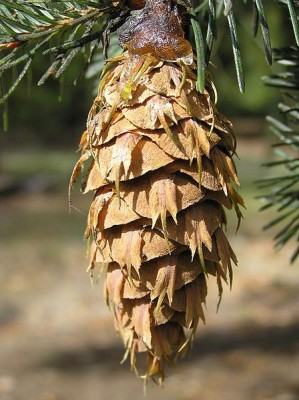 Проверка домашнего задания
Применение знаний на практике
Контроль знаний
Конус в переводе с греческого языка означает «сосновая шишка»
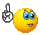 Устный опрос
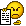 Геометрический диктант
Тест : «Установи соответствие»
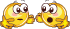 23.03.2022
1 2 3 4 5 6
Решение задач по теме : «Конус»
Проверка домашнего задания
Применение знаний на практике
Контроль знаний
Задание 1: «Презентация к докладу по теме:
«Практическое применение «конуса» в жизни»
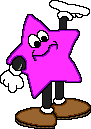 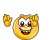 Задание 2: «Решить устные задачи»
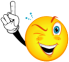 Задание 3: «Решение задач по сборнику ЕГЭ»
23.03.2022
1 2 3 4 5 6
Решение задач по теме : «Конус»
Проверка домашнего задания
Применение знаний на практике
Контроль знаний
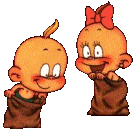 Релаксация
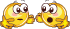 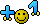 Самостоятельная работа
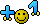 Оцени свою работу
Ответы
Терминологическая игра: «Разбери слово»
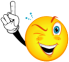 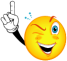 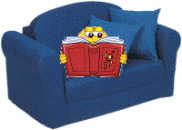 Домашнее задание
Рефлексия
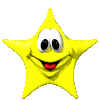 Игра: «Разбери слово»
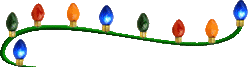 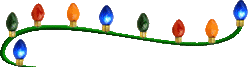 Задание1: отгадай ребус
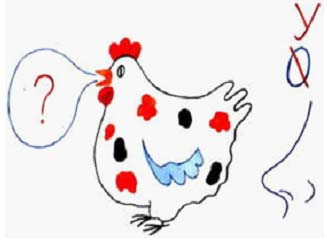 Задание2: на каждую букву слова придумай геометрический термин, запиши с помощью фломастера  и дай определение данному термину.
К-
О-
Н-
У-
С-
Ответы
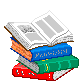 Часть а

1.  SА = 10
2.  h =6
3.  S = 60
Часть б

1.  4,521 кг
2.   0,94 м 2  
3.    6
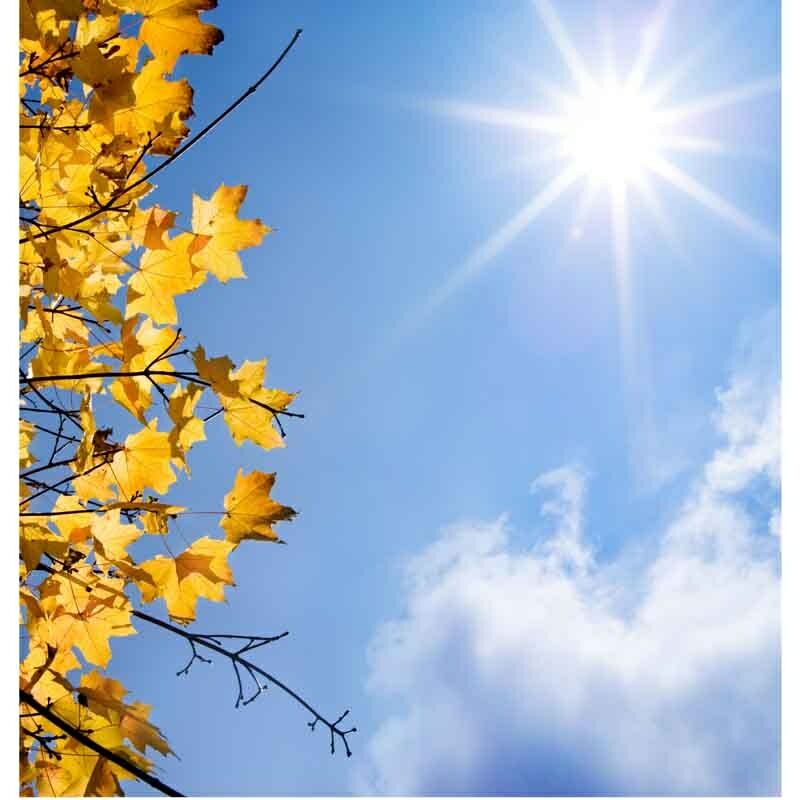 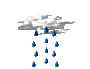 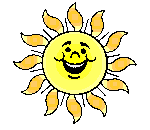 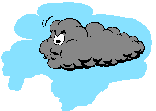 Оцените результат.
Сам себе поставь оценку,
Солнце, Тучку, Снегопад.
Солнышко- опять доволен,
Тучка- я чуть -чуть расстроен,
Снегопад- ну не беда,
 так бывает иногда.
А  теперь свой дай ответ:
Интересно  али нет?
Я желаю всем удачи !
Молодцы , и в добрый час.
До свидания ,ребята!
Тест : «Установи соответствие»
Где отсутствует точное знание,
Там действуют догадки.
А из десяти догадок,
Девять - ошибки.
        
                        (М. Горький)
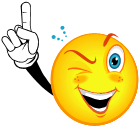 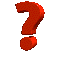 Задание : Является ли данная фигура конусом ?
Инструкция : Выберите правильный ответ (верные обозначьте + , не верные - )
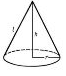 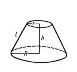 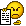 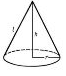 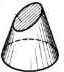 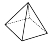 Оценки
Сложите баллы за геометрический диктант и за  самостоятельную работу.

Если у вас:
10 баллов - оценка «5»
8-9 баллов  - оценка «4»
5-7  баллов  - оценка «3»
1-4 балла  - надо работать  лучше!
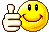 Домашнее задание
п. 55-57  , №  561,  567.
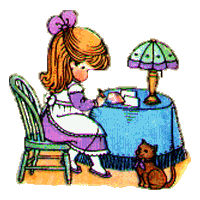 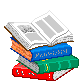 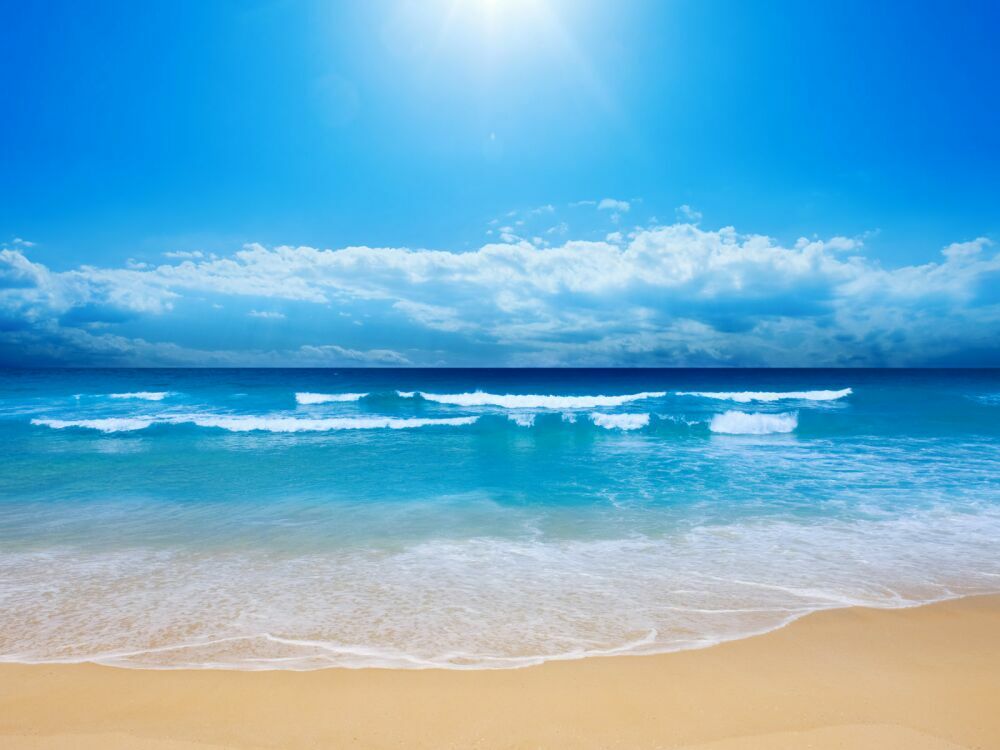 Релаксация
Вы лежите на берегу моря
 И не знаете вы  горя.
Солнце греет  ваше тело
Оно знает свое дело.
Вам легко, спокойно и  тепло, 
Головке  вашей хорошо, легко, светло. 
Отдохнув немного -  просыпайся,
Смело ты за дело принимайся
1 2 3 4 5 6
Список литературы
Детская энциклопедия « РОСМЭП» - Е.П.Кортева  стр:74;116;118;120.
«Математика для любознательных» /Москва «Просвящение», 2000 год- И.С .Петраков.
3.  «Нестандартные уроки по математике 5-11 класс»/ Волгоград 2007
     издание « Учитель».- А.Г.Савин.
«Я познаю мир математики»/ Москва, ООО«Издательство АТС-ЛТД» 1998 год.стр-155,206,291.
Геометрия 10-11, учебник для общеобразовательных учреждений
      / Москва «Просвяшение» 2009 год.-Атанасян Л.С.
1 2 3 4 5 6
Список источников иллюстраций
http://www.artdes.ru/img/makets/original/640.jpg
http://im5-tub-ru.yandex.net/i?id=184601958-05-72
http://images.yandex.ru
http://smayli.ru/smile/zvezdia-526.html
http://smayli.ru/smile/knigi-186.html
http://www.freeoboi.ru/images/160581973.jpg
http://im0-tub-ru.yandex.net/i?id=28991275-42-72
http://festival.1septemhttp://festival.1september.ru
http://im2-tub-ru.yandex.net/i?id=160592846-08-72
http://im7-tub-ru.yandex.net/i?id=117217943-69-72
http://ifs.cook-time.com/preview/img239/239019.jpg
http://im0-tub-ru.yandex.net/i?id=104279323-61-72
Решение задач по сборнику ЕГЭ
ЕГЭ 2010 автор: И.Р. Высоцкий
Вариант -3 
Задание -9
Страница- 41
Радиус основания первого конуса в 3 раза меньше, чем радиус основания второго конуса, а образующая первого конуса в 2 раза больше, чем образующая второго. Чему равна площадь боковой поверхности первого конуса, если площадь боковой поверхности второго равна 18 см квадратных.
ЕГЭ 2011 автор : Ф.Ф. Лысенко
Задание - №968
Страница - 271
Основания цилиндра и конуса совпадают, а площадь полной поверхности цилиндра в 2 раза больше площади полной поверхности конуса. Найти длину образующей конуса, если высота цилиндра равна 10 см.